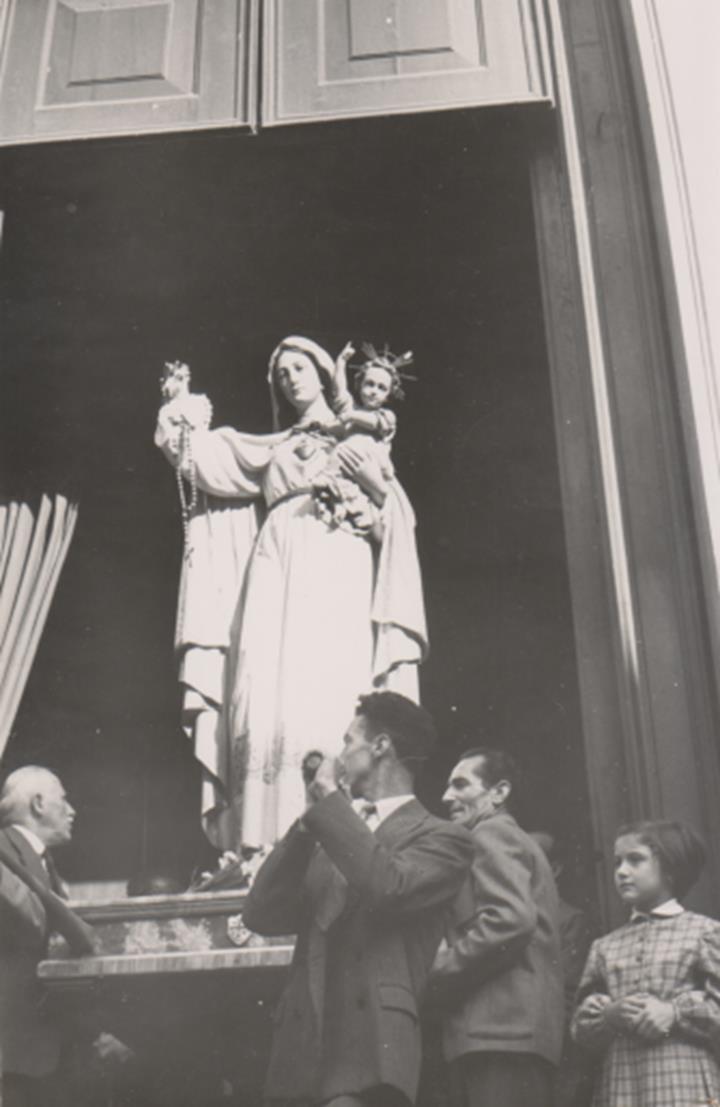 18 settembre 1955, la Pellegrina esce dl Duomo di San Lorenzo per Altobello.
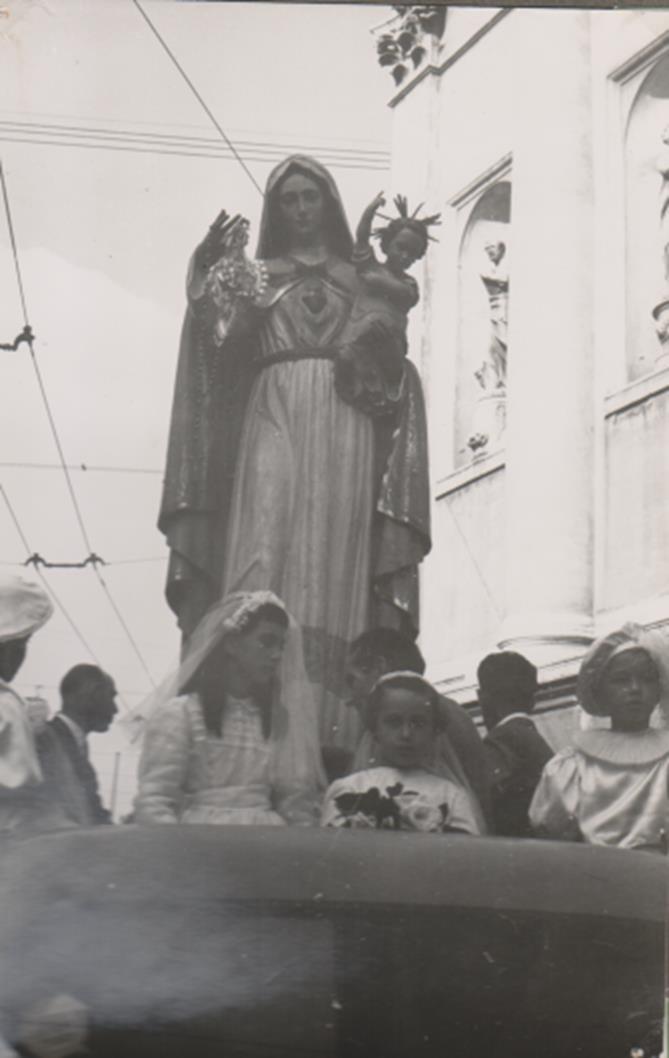 18 settembre 1955, la bella statua di Maria Pellegrina viene trasportata da S. Lorenzo di Mestre nella  sua casa ad Altobello.
18.9.1955, la Pellegrina verso Altobello
18.9.1955, la Pellegrina verso la nuova chiesa di Altobello
18.9.1955, ingresso della processione nella nuova chiesa di Altobello
18.9.1955,laPellegrina prende possesso della sua nuova chiesa ad Altobello
18.9.1955, Patriarca Roncalli, Mons. Vidal